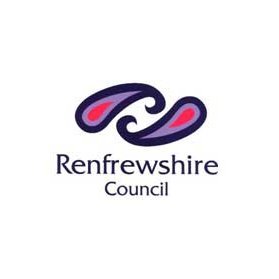 Renfrewshire Primary Classroom Assistant CPDSupporting Learners with Science & STEM
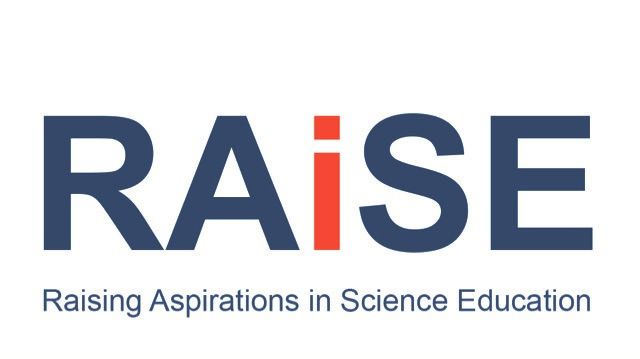 Kirsty Johnson

RAiSE Primary Science Development Officer
gw11johnsonkirsty@glow.sch.uk
@STEM_Ren
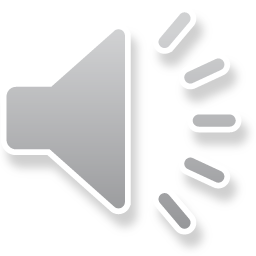 Plan for Session
The need for STEM
Different types of STEM Learning
Scientific Misconceptions
What is Science Enquiry
Using STEM Challenges in the classroom
Useful resources
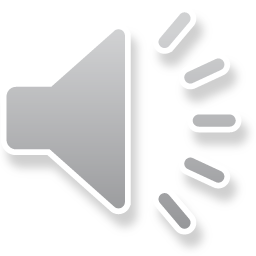 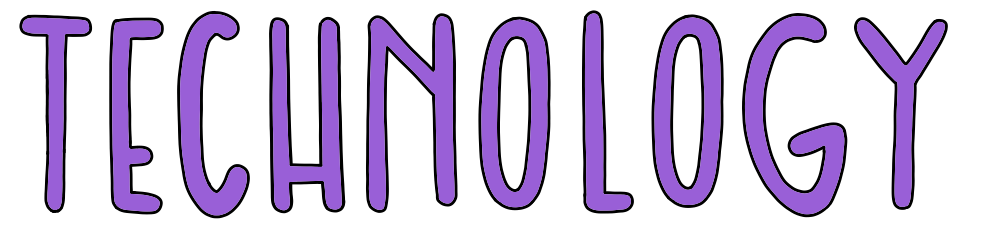 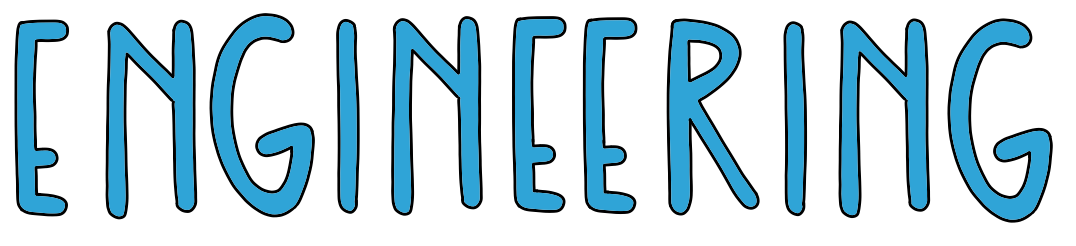 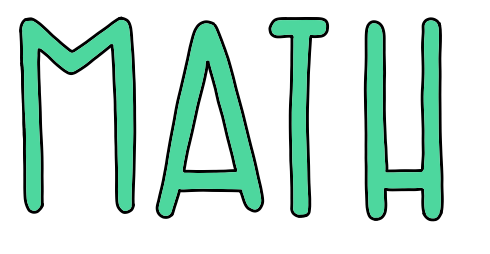 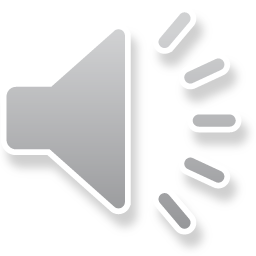 [Speaker Notes: In a modern and ambitious world like ours, Science and its application are central to our economic future, our health and wellbeing as individuals and as a society.]
Why is STEM Learning important?
Key areas of the Scottish Primary Curriculum
STEM Strategy for Scotland
Experiential nature engages learners
Vital for national economic growth
Develop scientific literate citizens
Develop key skills across the curriculum
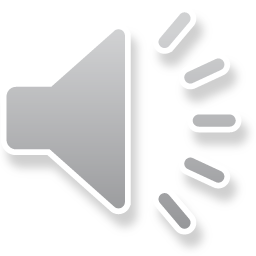 [Speaker Notes: STEM subjects are increasingly important.
As well as being a key part of our Scottish curriculum, STEM skills are essential for our national economic growth. 

STEM sectors is the biggest growing area of employment and it is essential that we ensure our young people develop the skills they need for the future
STEM is key to all Scotland’s economic sectors:
Creative industries
Life sciences
Energy
Food and drink
Financial and business
Universities
Tourism​

STEM and science education is important not just for developing Stem skills and fostering potential future STEM careers,  but it is also important  for developing young people’s understanding of science and how it impacts on their day to day lives, to allow them to make informed decisions about their health and wellbeing and about our planet
STEM learning is such a valuable curricular area for engaging the learners who typically would not normally engage, due to their hands on nature.  It can often be the case that learners who may not take part readily in literacy  or numeracy lessons, may in fact develop some of these skills through STEM learning

growing our understanding and appreciation of the natural and physical world and the broader universe around us; 
 interpreting and analysing data and information;
research and critical enquiry – to develop and test ideas;
problem solving and risk assessment;
experimentation, exploration and discovery of new knowledge, ideas and products;
collaboration and working across fields and disciplines; 
creativity and innovation – to develop new products and approaches]
Curriculum for Excellence - Science
Science Experience & Outcomes
 Science Benchmarks
Skills progression
Planet Earth
Forces, Electricity & Waves
Biological Systems
Materials
Topical Science
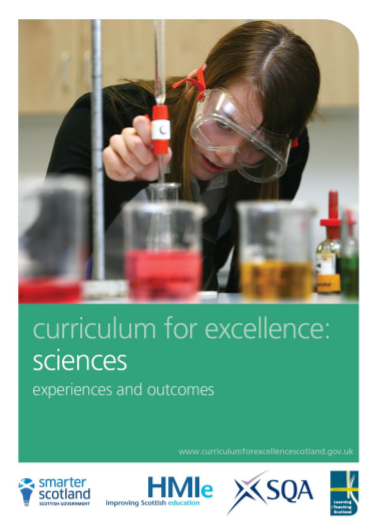 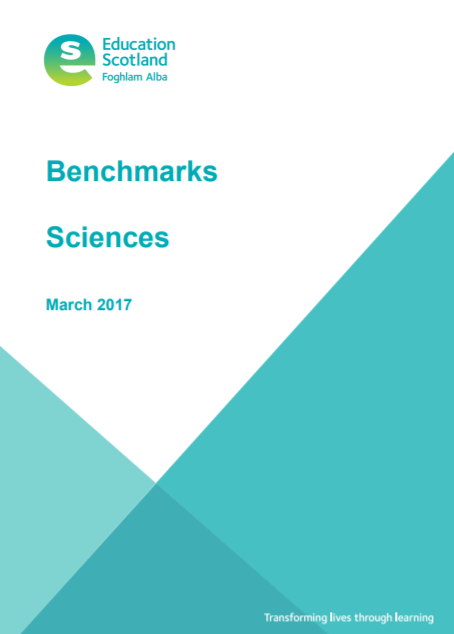 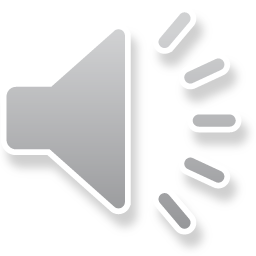 Curriculum for Excellence - Technologies
Technologies Experiences & Outcomes
Technologies Benchmarks
Digital Literacy
Food & Textile Technology
Technological Developments on Society & Business
Craft, Design, Engineering and Graphics
Computing Science
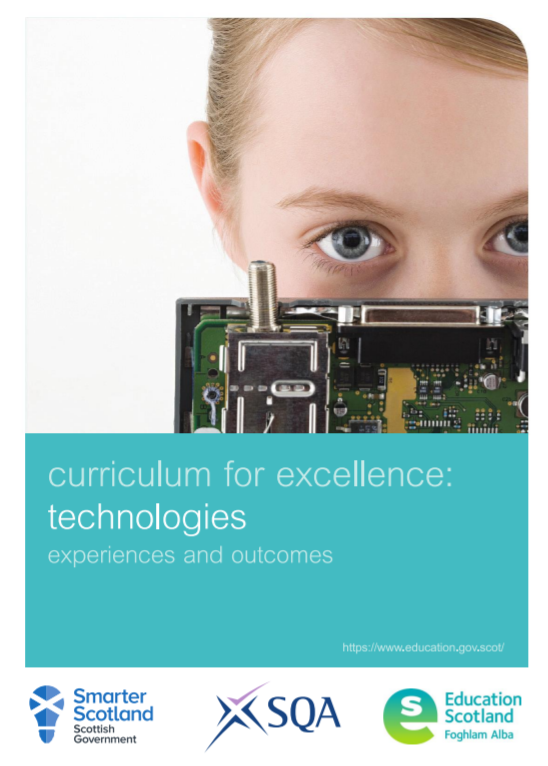 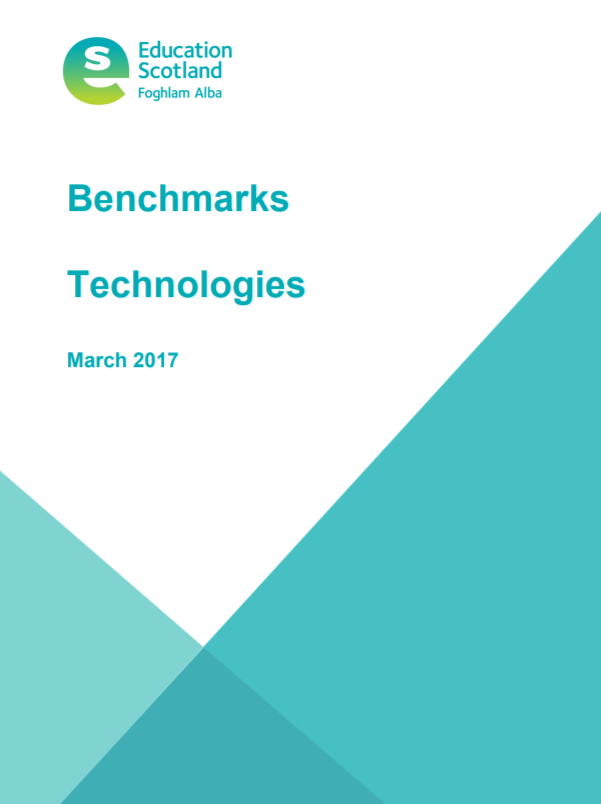 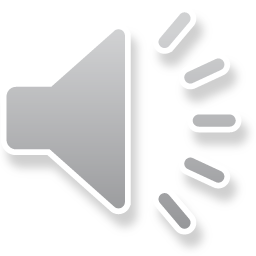 How Science is Delivered in Schools
Schools have different models of planning & delivery: 

Timetabled lessons
Non-class contact delivery 
IDL Contexts / Topics/ STEM through Stories
One-off lessons, activities or ‘experiments’
STEM Challenges
STEM days/weeks
Science Clubs
Young STEM Leaders
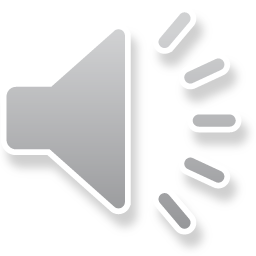 Role of the Classroom Assistant
Develop scientific skills and understanding
Build on learners ideas by using questioning
Supporting practical work (not doing, unless there is a safety issue)
Work with groups or individuals
Support lessons or one-off activities
Help to organise and prepare resources
Provide support with recording results
Making links to supporting literacy and numeracy skills
Any more?
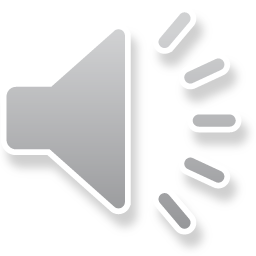 Misconceptions
Be careful about accidentally reinforcing scientific misconceptions in your teaching
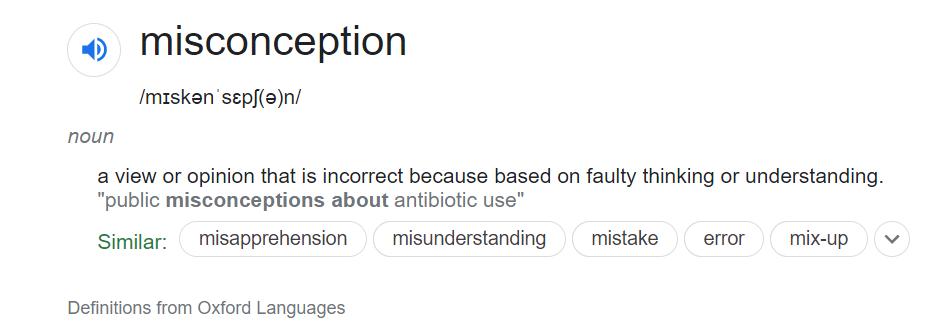 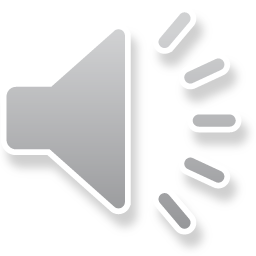 Common Misconceptions
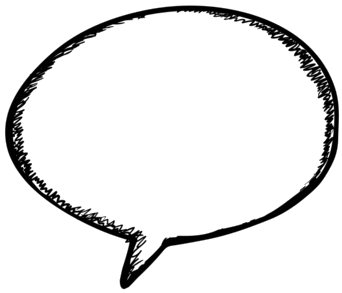 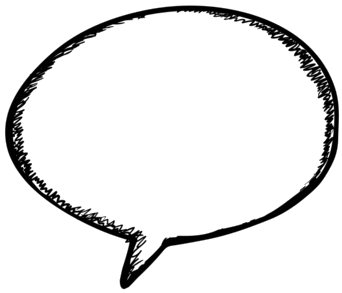 Things that float are lighter than water
All metals are attracted to a magnet
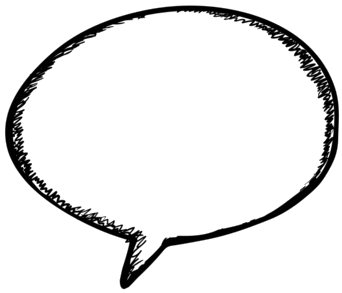 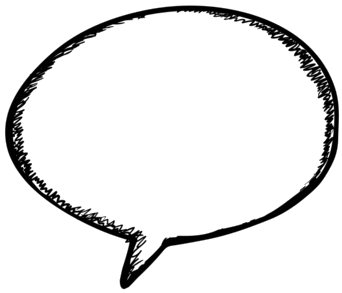 You can see and hear a distant event at the same moment
The sun disappears at night
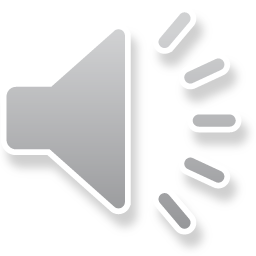 What is Science Enquiry?
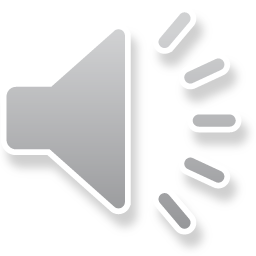 What is Science Enquiry?
“Children take part in scientific investigations and enquiries which develop their understanding of the underlying scientific concepts… 
They develop a growing awareness of themselves and the world around them through observation, collecting specimens and carrying out experiments.” 
(Sciences: Principles and Practice, Education Scotland)
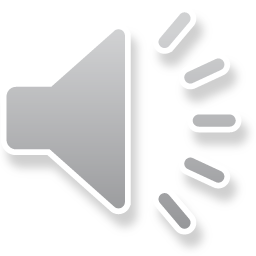 The foundation of science is to ask questions about the natural world and then seek answers.

Children explore and investigate to form their own questions

Role of the adult is to use questioning 
-  to check for understanding
probe children’s thinking
activate prior knowledge
encourage thinking
make them curious 
e.g. where do the stars go during the day?
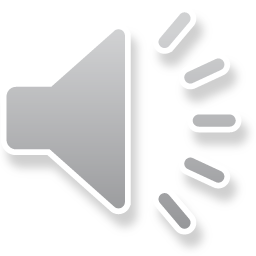 Types of Enquiry
Observing over Time
Identifying and Classifying
Pattern Seeking
Research
Fair Testing
“The science enquiry process is essentially the same whatever the age and maturity of the children, but the skills that they use when doing science enquiry should develop as the move through school”

(It’s not fair-or is it? ASE)
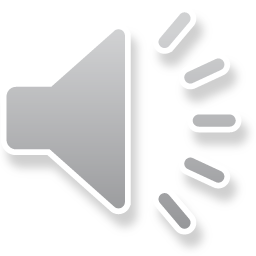 Observing over time
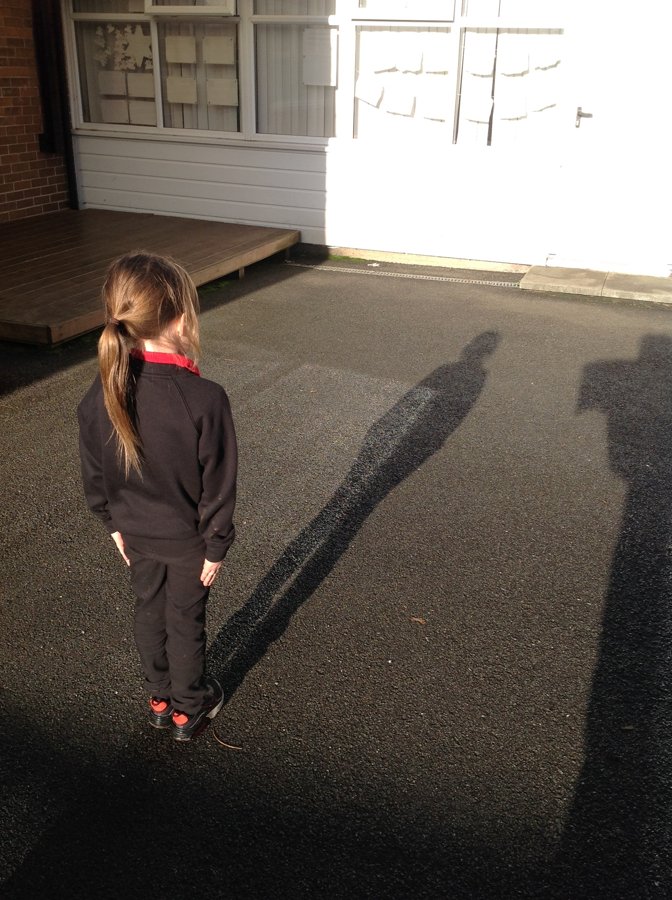 Changes in plants and habitats
What happens to food left out
Ice and snow melting
Puddles evaporating 
Shadows changing  position during the day
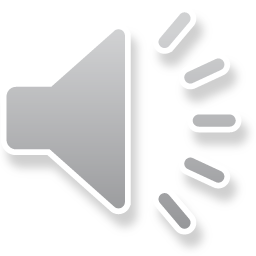 Identifying and Classifying
Sorting objects
Sorting leaves and natural objects
Minibeast guides
Grouping objects
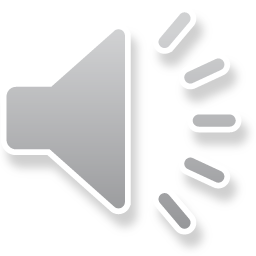 Early Level
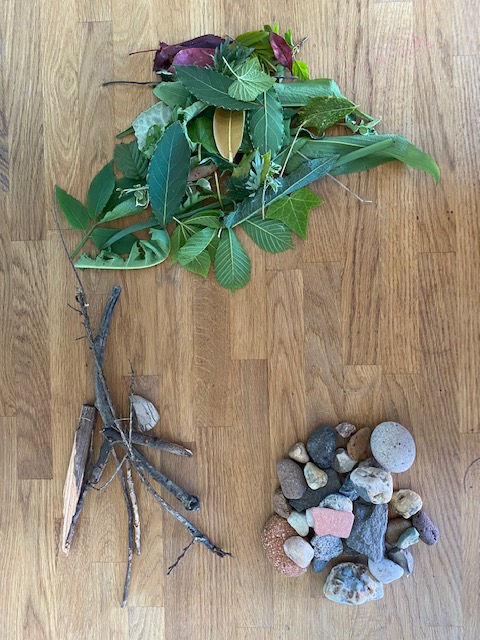 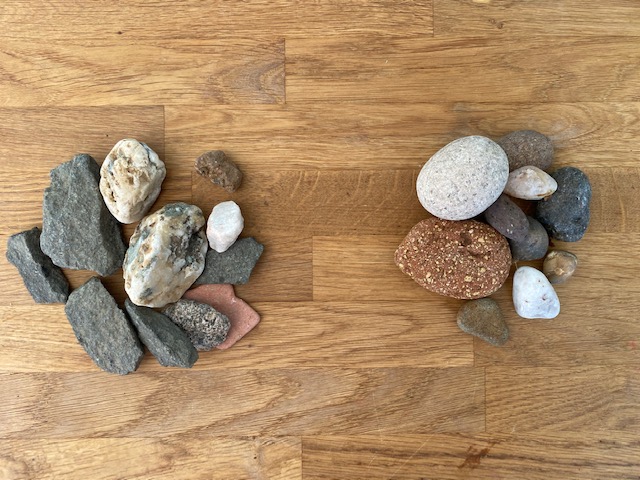 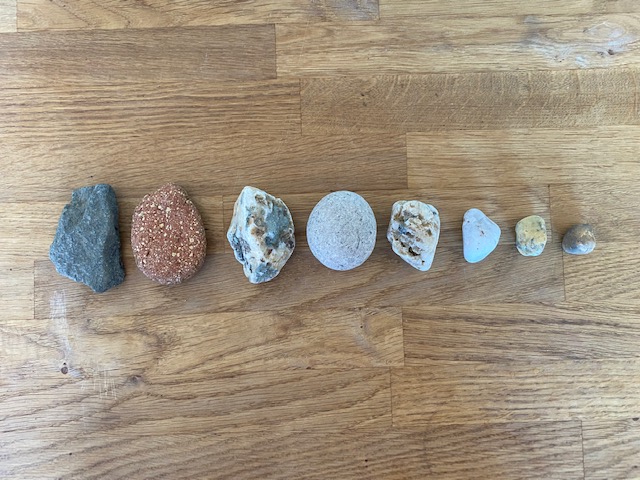 Sticks / Stones / Leaves
Rough / Smooth
Order by size
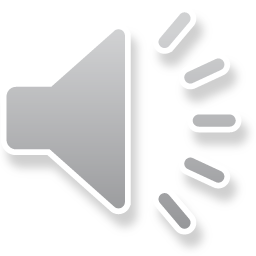 NL STEM
First Level
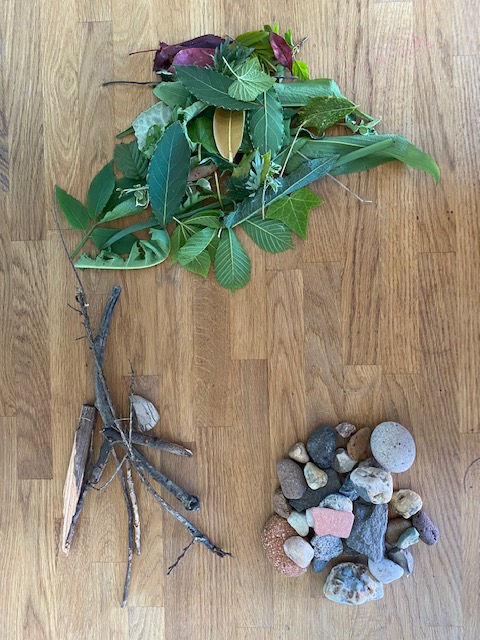 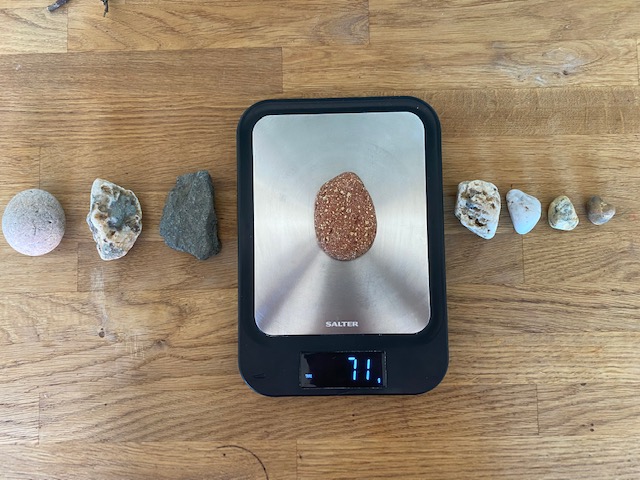 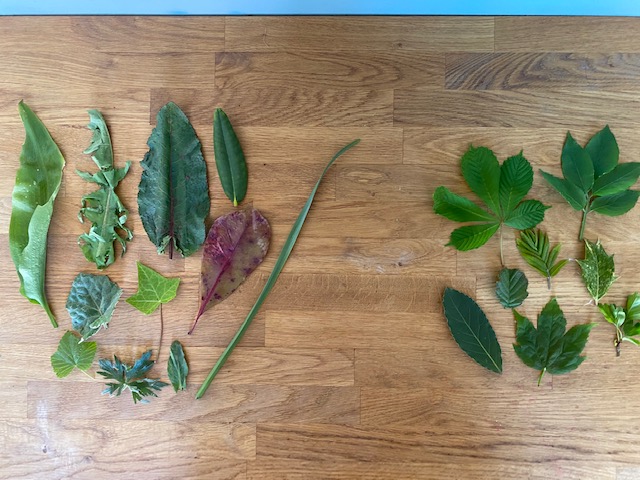 Living / Non Living / Once Living
Order by mass (weight)
Plant leaves / Tree leaves
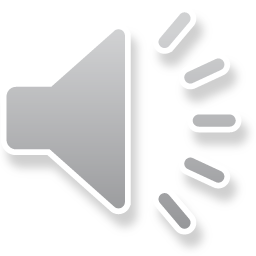 NL STEM
Second Level
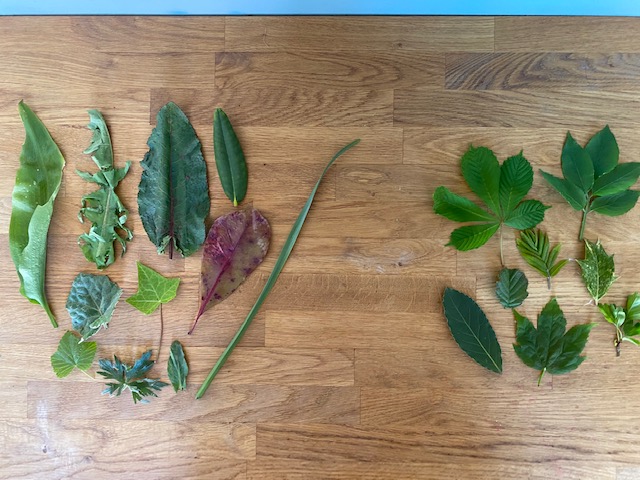 Local Plants
Ground Plants
Trees
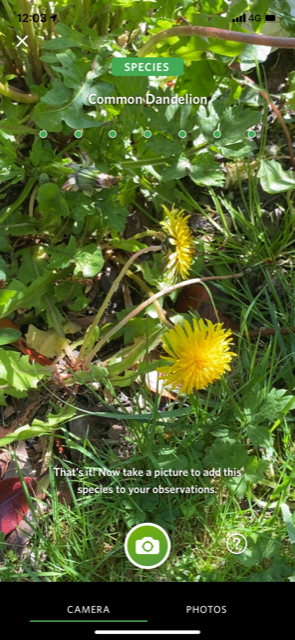 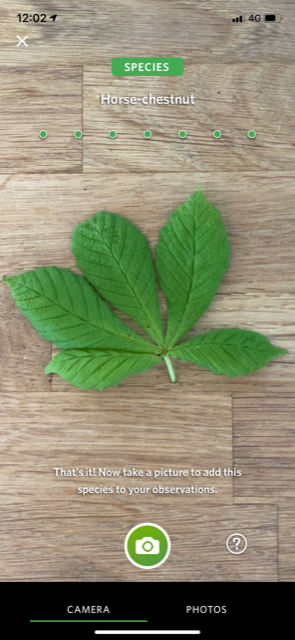 Horse Chestnut
Elder
Dock
Wild Garlic
Rhododendrons
Dandelion
Rowan
Holly
Birch
Ivy
Colts-foot
Daffodil
Hawthorn
Bay Laurel
Bramble
Sorrel
Sycamore
Buttercup
iNaturalist Seek App
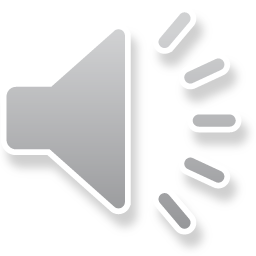 NL STEM
Pattern Seeking
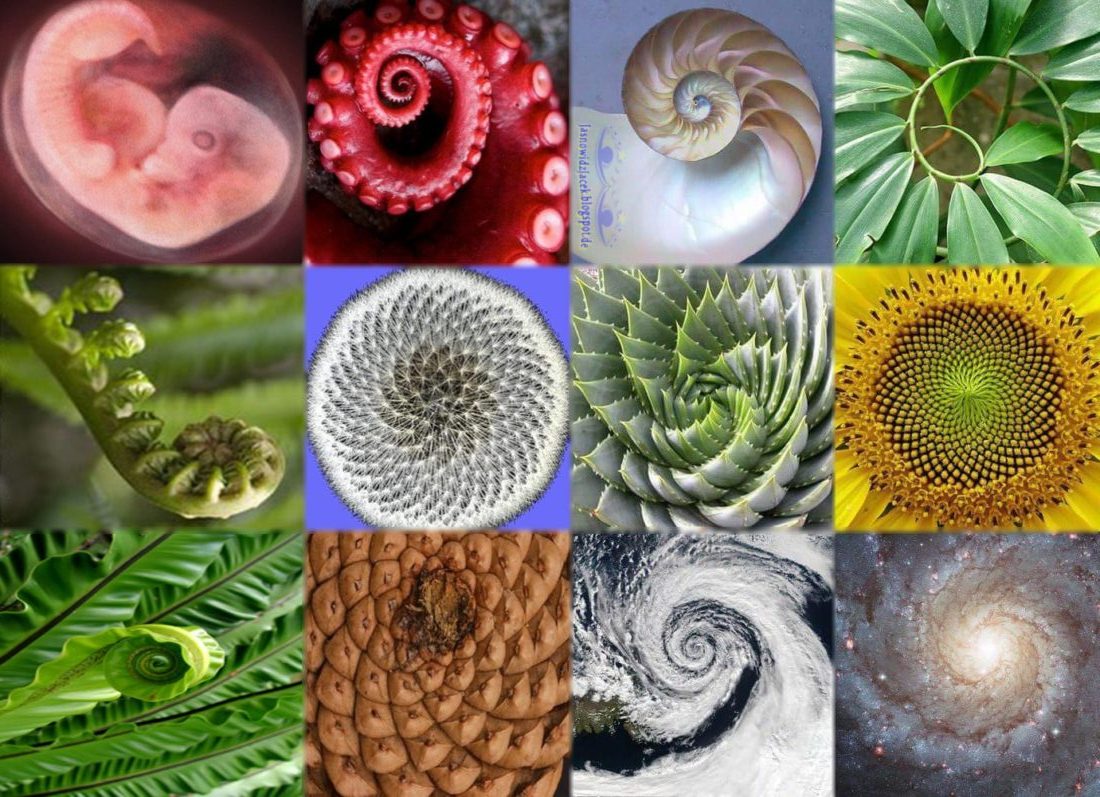 Do all flowers have the same number of petals?
Birds are coming to our bird table, do different birds come at different times of the day?
Do tall people always have bigger feet?
The litter always collects in one corner of the playground, does the wind always blow in that direction?
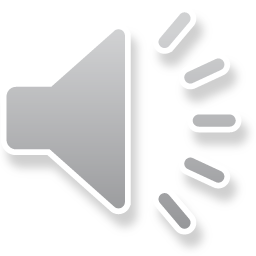 [Speaker Notes: These types of enquiry often provide scope of making links to numeracy

Counting, Measuring, recording time, data handling, charts, averages]
Research
Enquiries where the answer is found using a secondary source or when
questions are impossible or unsafe for children to answer using first hand experience
How did the Egyptians move heavy rocks to build the pyramids?

How cold is it on Mars?

How does a submarine work?
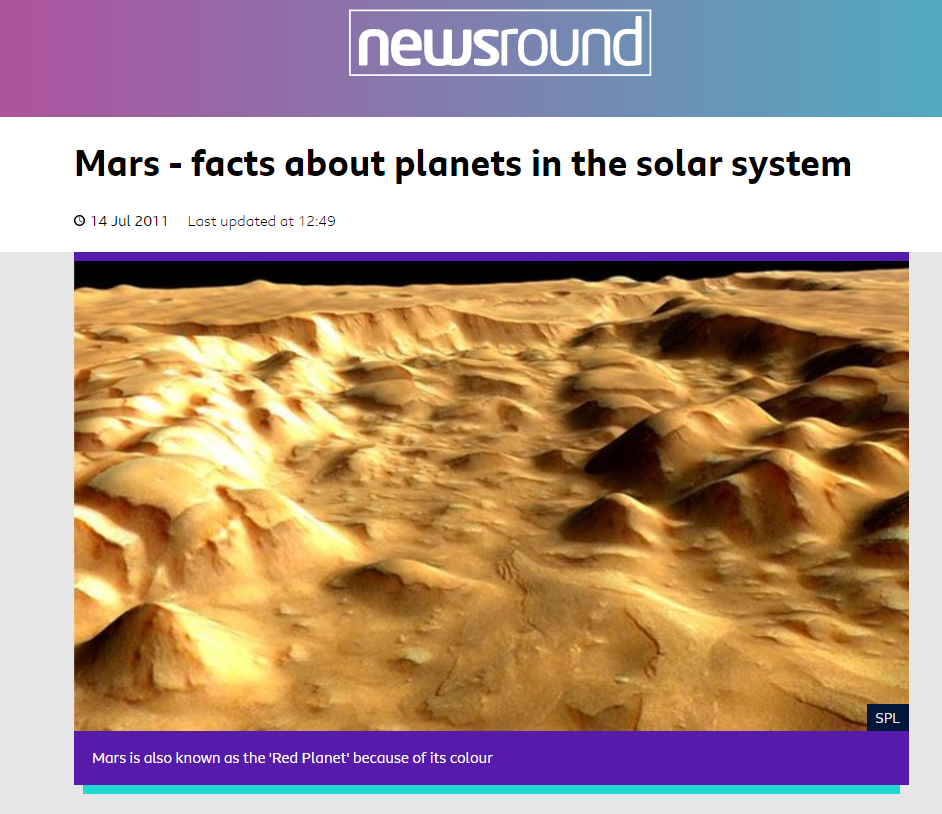 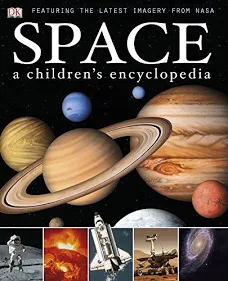 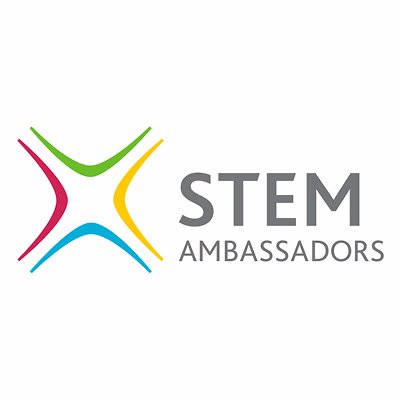 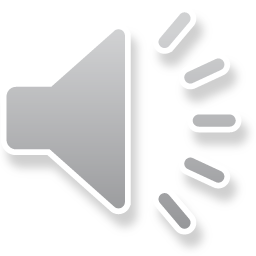 Comparative & Fair Testing
Explores relationships between variables
What is the effect of changing ramp height on the toy car’s speed? 

What happens to the bubbles if we change one of the ingredients in the mixture?

Do potatoes grow better in tubs or the ground?
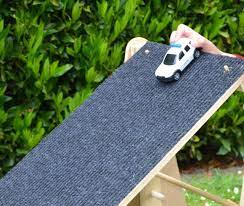 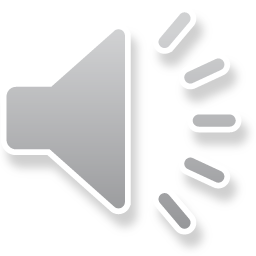 STEM Challenges
A STEM Challenge is a problem which requires learners to use their skills and knowledge from Science, Technology, Engineering and Maths to design, build test and improve a solution
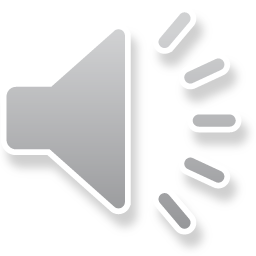 STEM Challenges
Adult facilitates but does not give ideas or answers
Use questions
Encourages
Child led; learners take responsibility and make their own decisions
Learners are confident to take risks and try new ideas
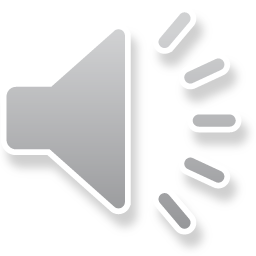 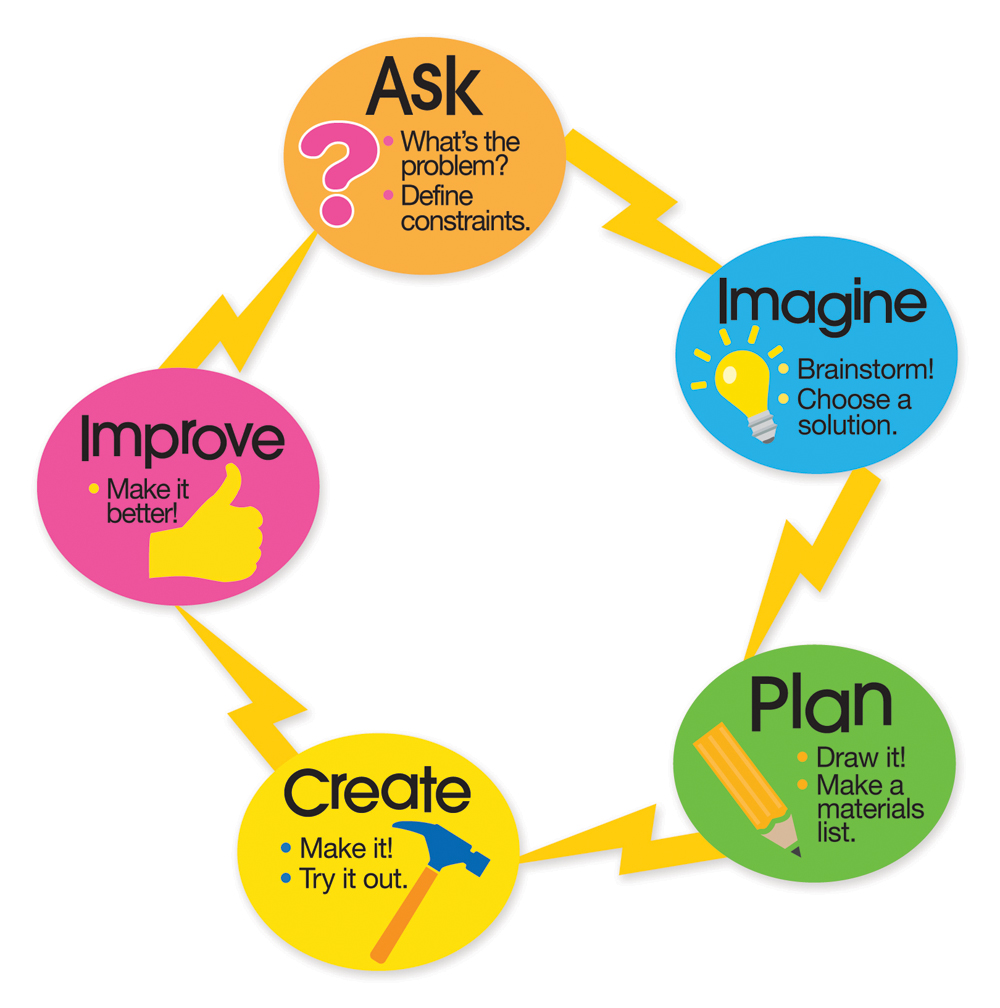 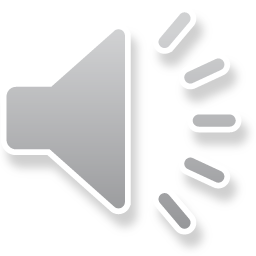 You have 10 minutes to work with your shoulder partner to design and build a phone holder to hold your phone at least 10cm above your desk
Materials: 3 sheets of A4 paper, Sellotape, scissors
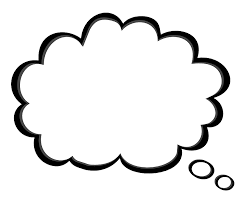 Think about…..
Identify emotions a learner may experience while carrying out a STEM challenge
What skills are learners developing through doing a STEM challenge?
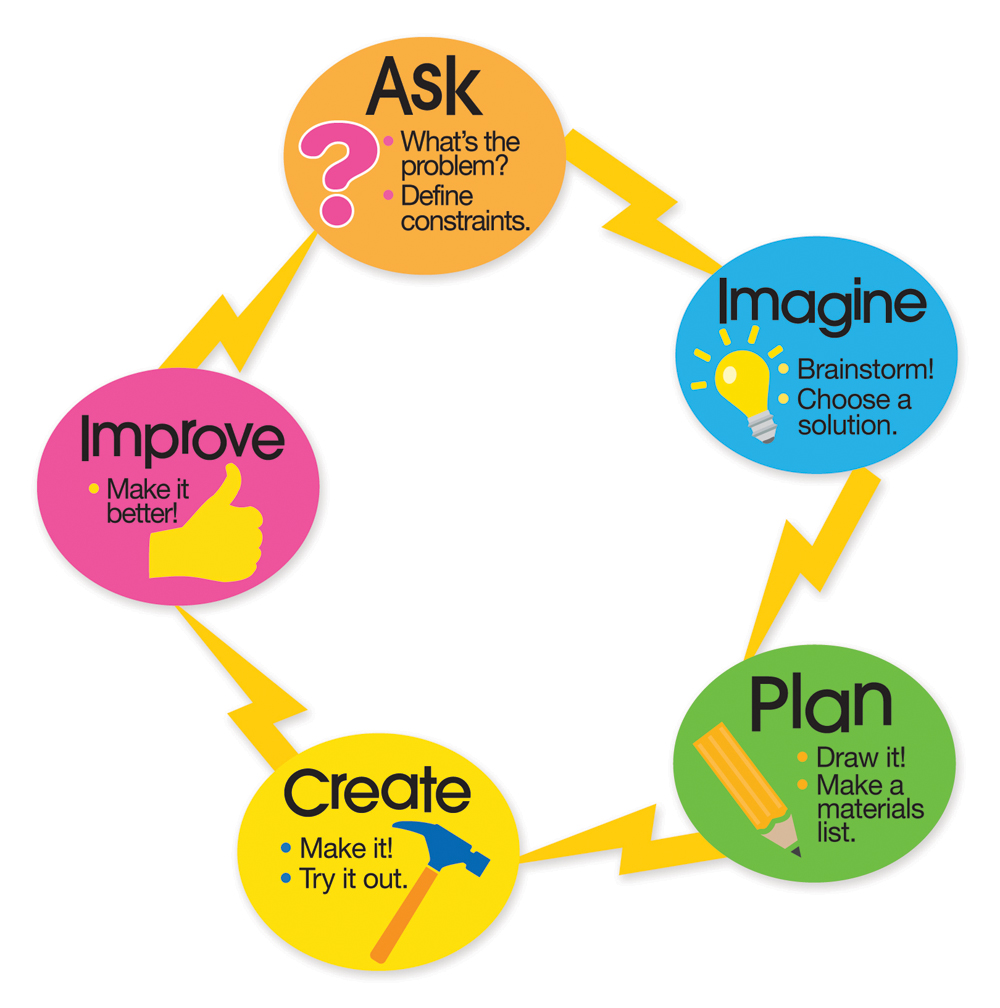 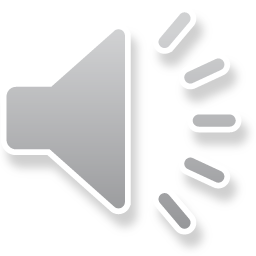 The Challenge with STEM Challenges!
Determined
Sense of Achievement
Inspired
Supported
Enjoyment
Engaged
Confident
Equity
Fun
Frustrated
Angry
Worried
Overwhelmed
Overpowered
Shy
Upset
Some children may experience some uncomfortable feelings and emotions and will need support
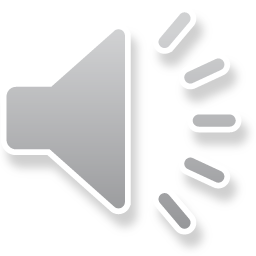 Transferable Skills
Collaboration
Communication
Critical Thinking
Creativity
Resilience
Key skills for life!
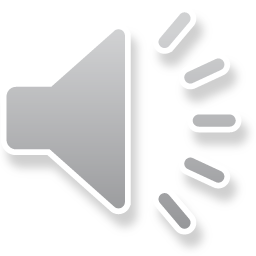 [Speaker Notes: From Skills 4.0
We have termed these skills for the future ‘meta-skills’, and define them as timeless, higher order skills that create adaptive learners and promote success in whatever context the future brings. These are the skills that enable individuals to perform highly today; in a changed world of work they will be required by all of us.]
STEM Challenges
Find links to lots of STEM challenges to use with you learners on the Renfrewshire Primary Science Glow Blog
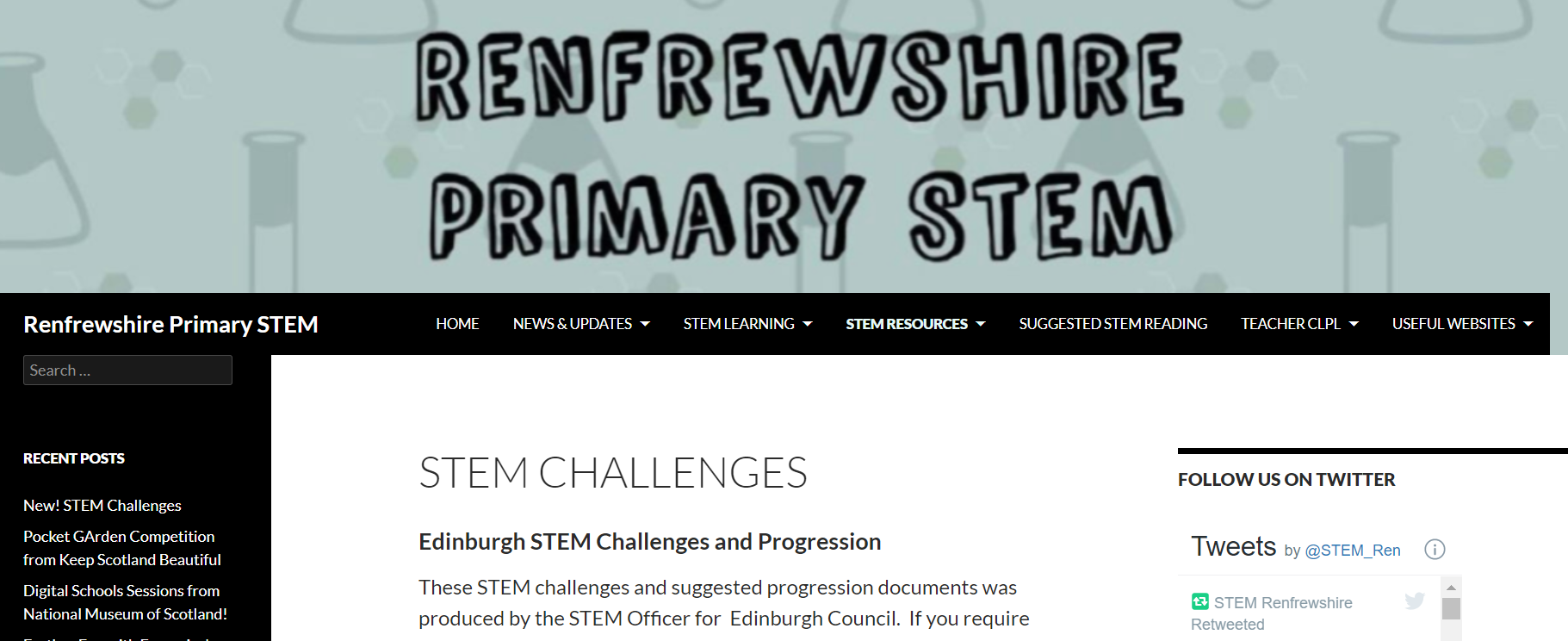 https://blogs.glowscotland.org.uk/re/stemrenfrewshire/resources/stem-challenges/
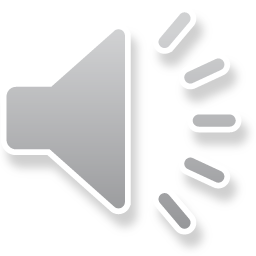 STEM Challenges
Useful for 1:1 or small groups
Easy to adapt to children’s different needs
Accessible for most learners
Often need very little resources
Open ended
Engaging
Often can be taken outdoors
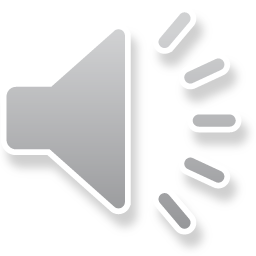 Resource ideas for Classroom Assistants
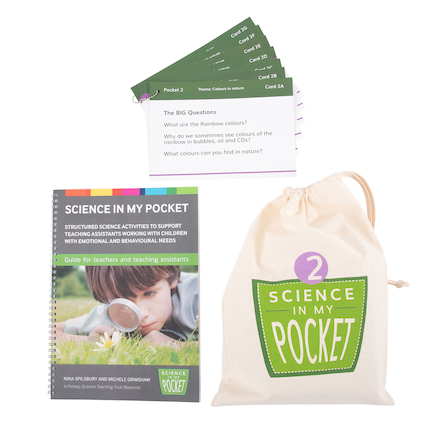 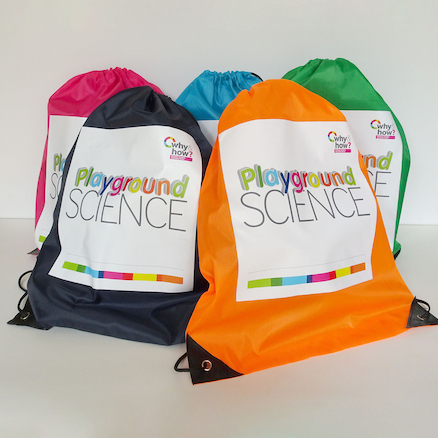 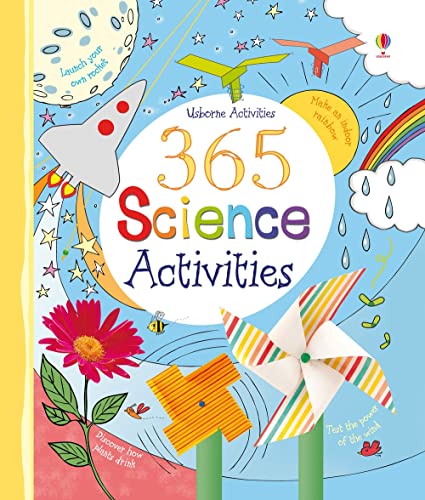 Playground Science Activity Sacks from TTS
Science in my Pocket
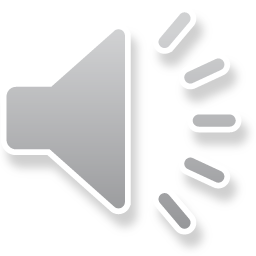 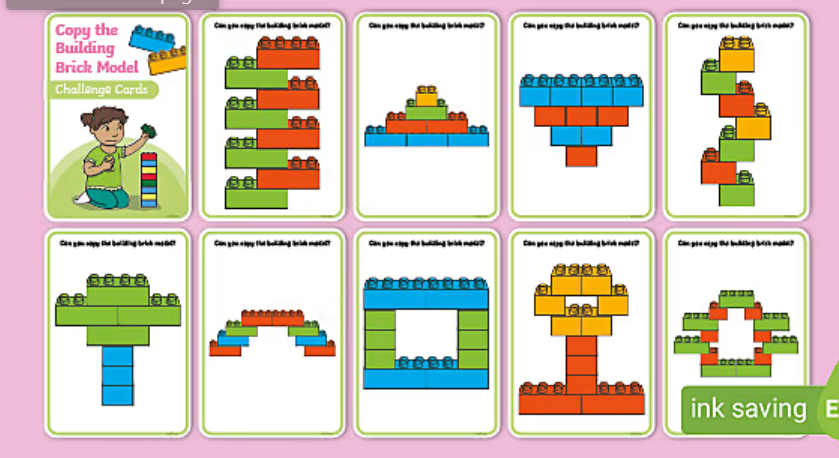 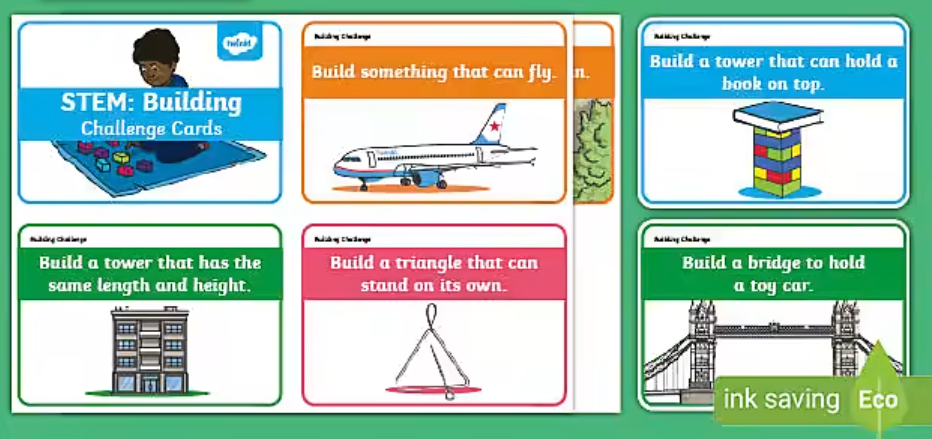 Downloadable STEM challenge cards
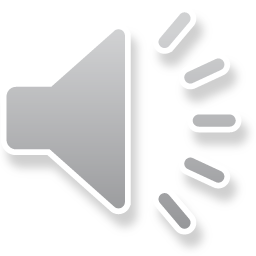 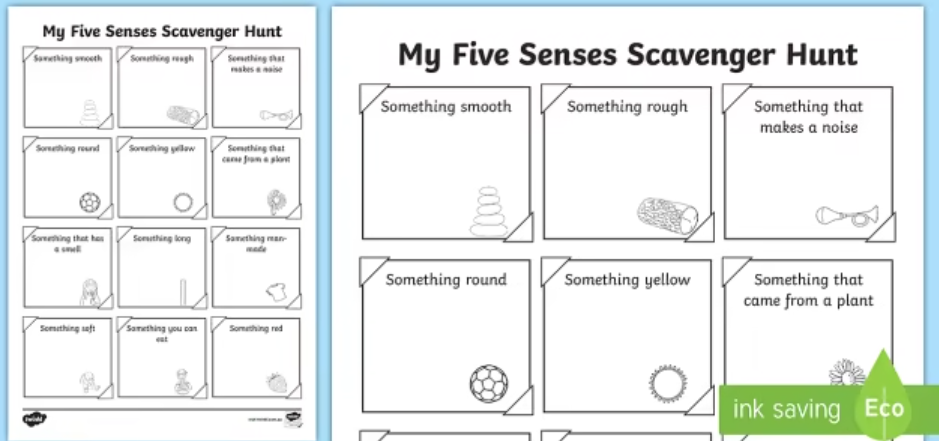 Downloadable STEM scavenger hunts
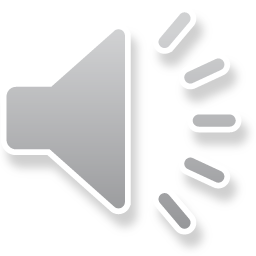 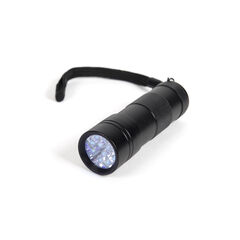 1:1 Science Kit
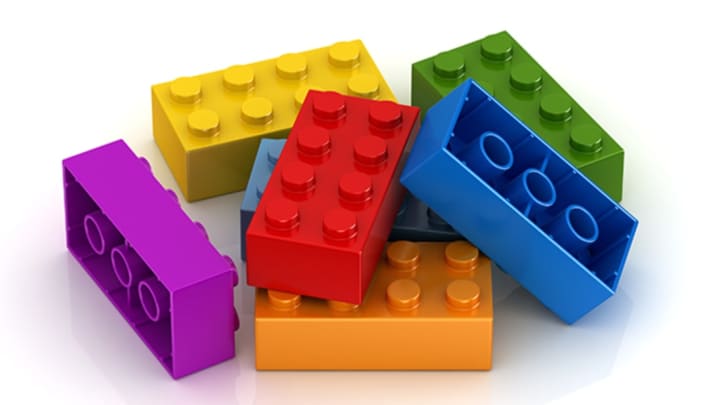 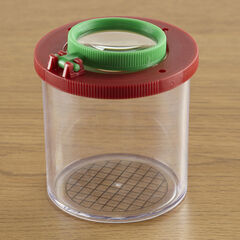 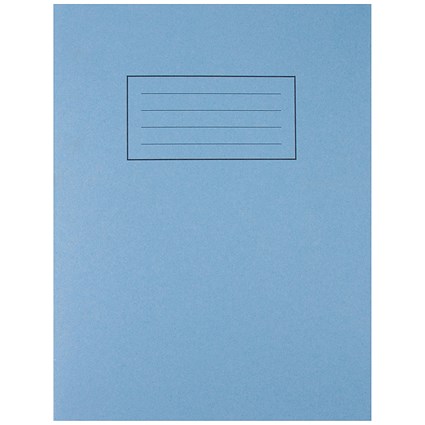 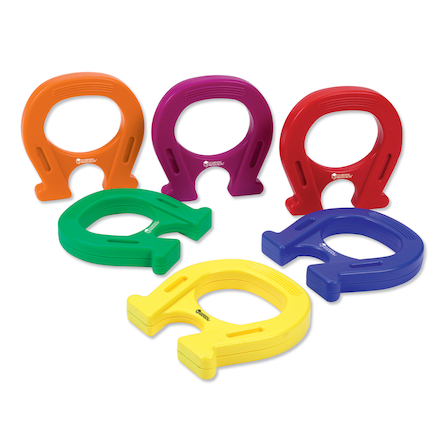 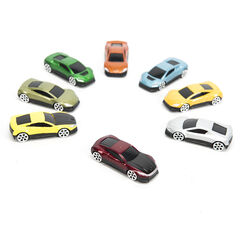 My Science Log Book
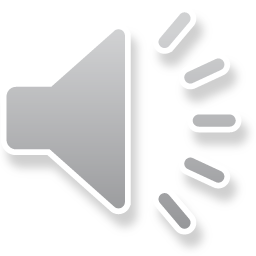 Resources – have a look!
Kapla
Botley
Rocks
Digital Microscope
Lego STEAM Parks
Science Books
However – most science uses day to day materials e.g.
Straws
Paper plates
Play doh
Marbles
Water
String
Lolly sticks
Natural materials
Paper clips
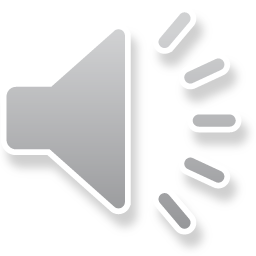 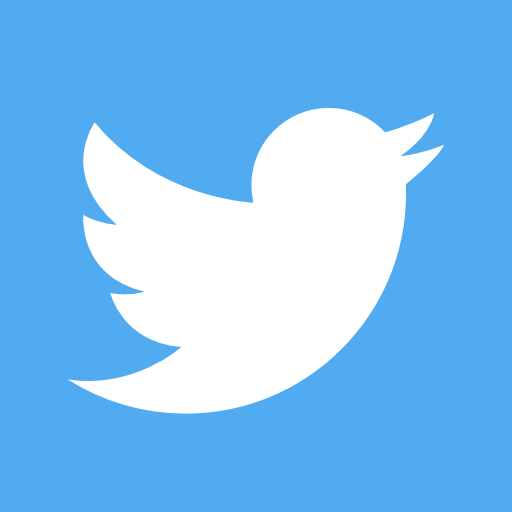 Remember to Tweet!
@STEM_Ren

Sharing good practice
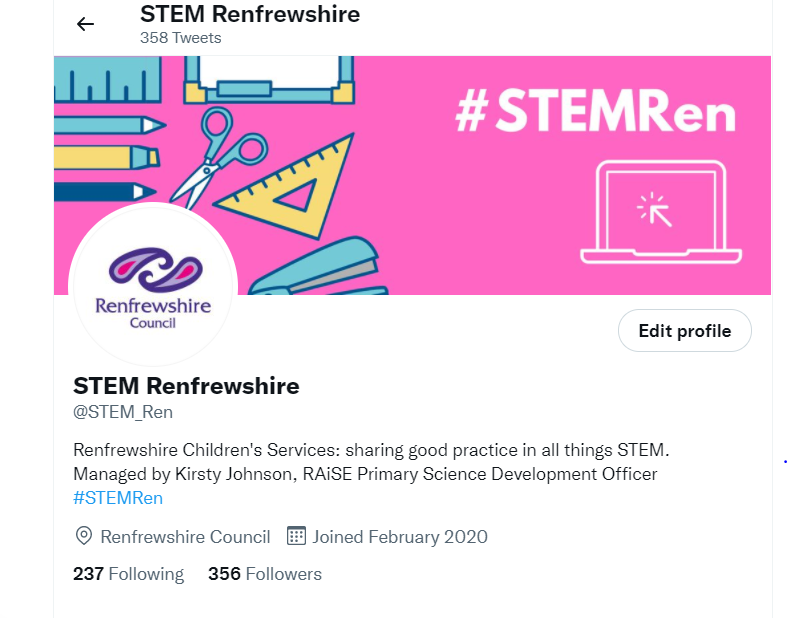 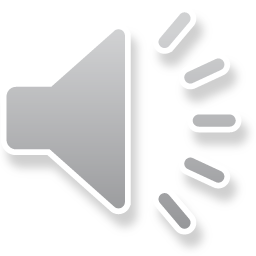